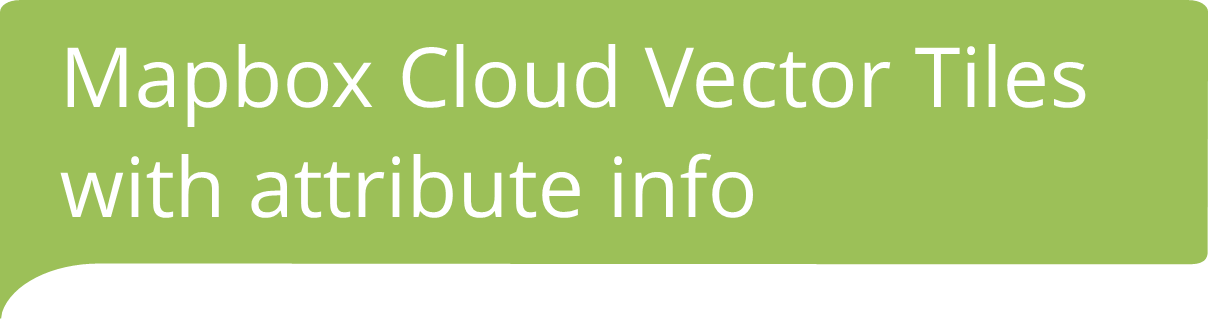 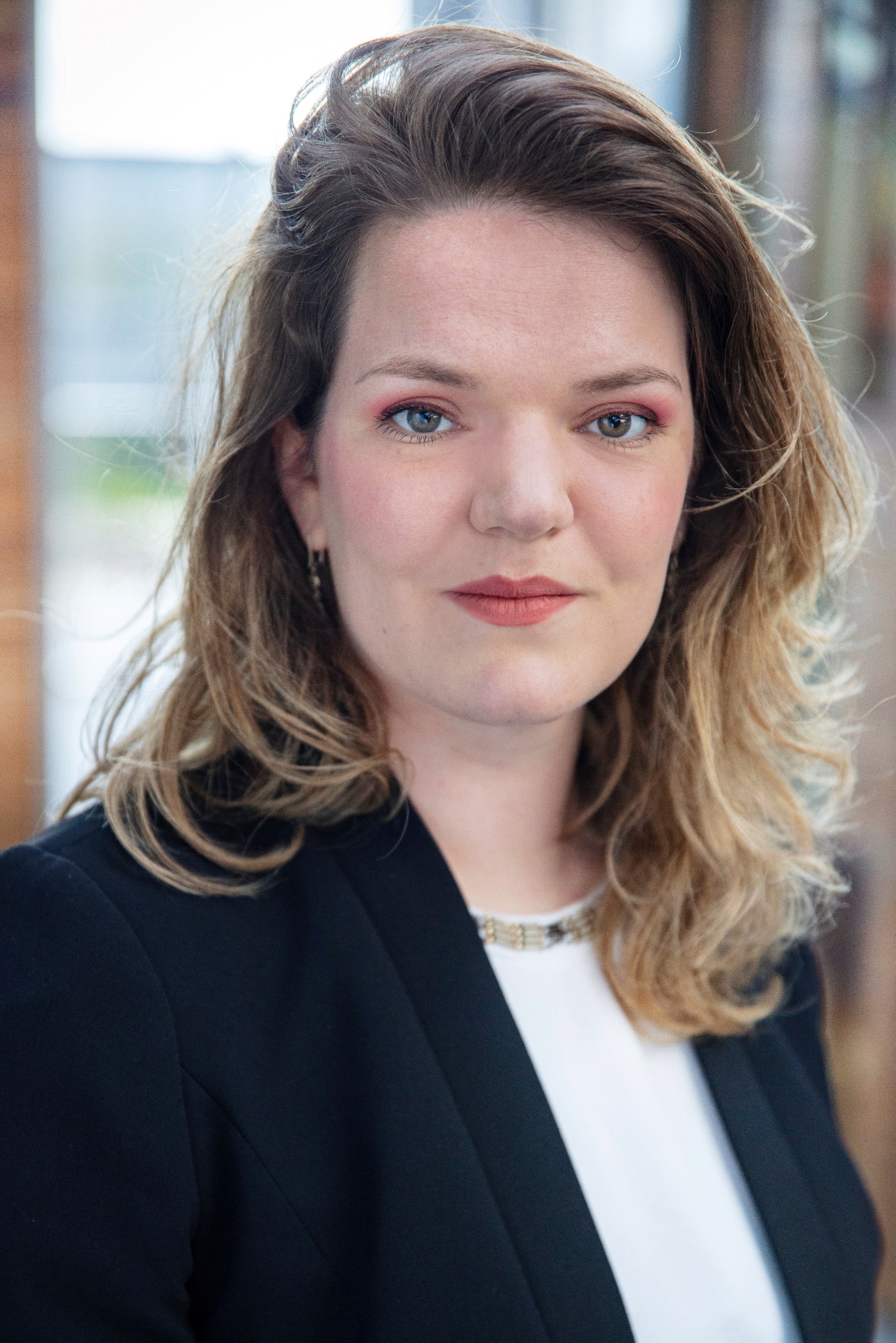 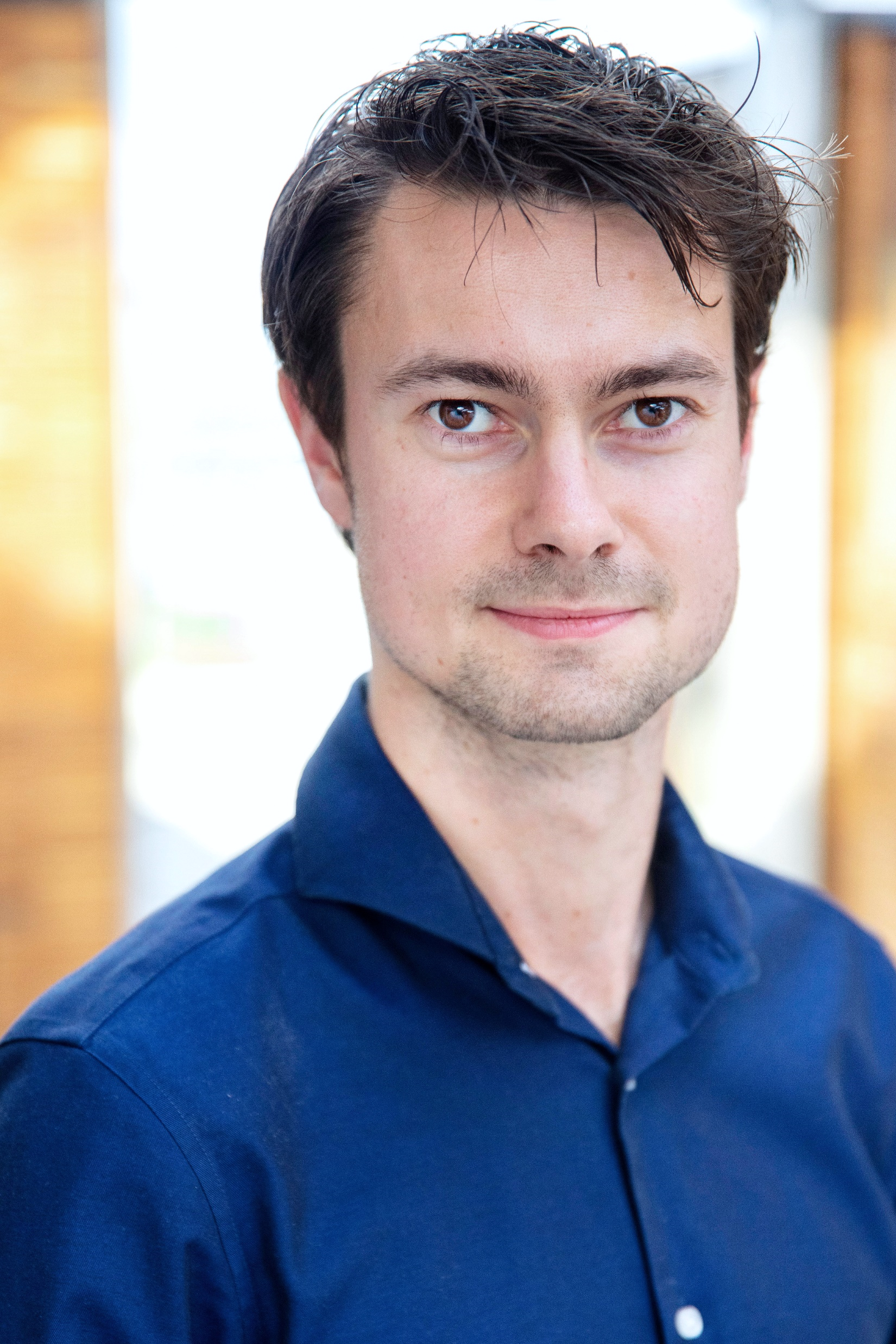 Introduction Alliander
Open-Source Vector Tiles
Agenda
Andrea van Milgen
Wouter van der Hulst
Product Owner
Developer
andrea.van.milgen@alliander.com
wouter.van.der.hulst@alliander.com
Alliander develops and operates a large part of the Dutch energy networks
[Speaker Notes: 1 Alliander & Mapbox cloud Vector tiles with Attribute information 
Thanks for joining
Andrea  + Wouter 
 
We work @ Alliander = Large Grid Operator Netherlands
 
Goal: Tell you a little bit more about Alliander (geo info) and share our experiences with the development of our Mapbox cloud Vector Tiles
Agenda:
Introduction Alliander (Andrea)
Open-Source Vector Tiles (Wouter) Use case and technical details VT’s]
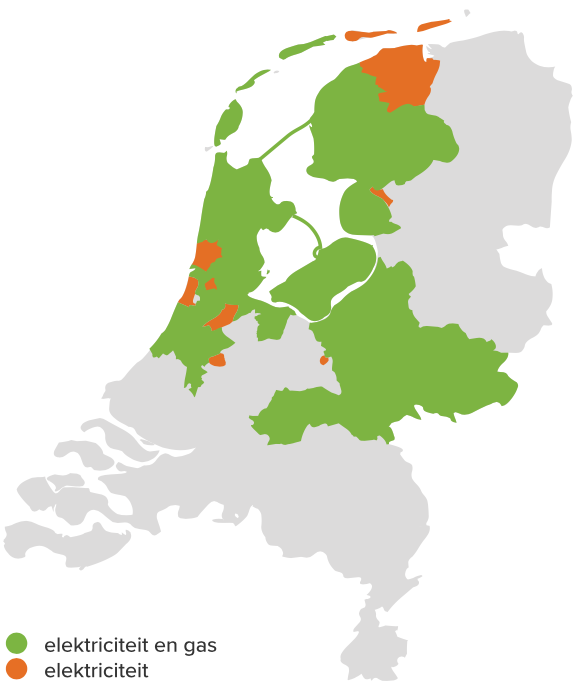 5.9 million connections (gas + electricity)
Part 1Introduction Alliander
8,325 FTE Employees
FOSS4G Baarle 2024
[Speaker Notes: 2 –  Part 1 Introduction Alliander
 
Alliander develops and operates a large part of the dutch energy networks
 
Map of Alliander’s service area
Green = electricity & Gas grid
Orange = electricity only
 
5.9 million connections (gas + electricity)
More than 8000 employees]
Digitalization
Optimizing Energy Systems through digitalization
Digitalization aims to drive and facilitate the digitalization of processes, products, services and applications.
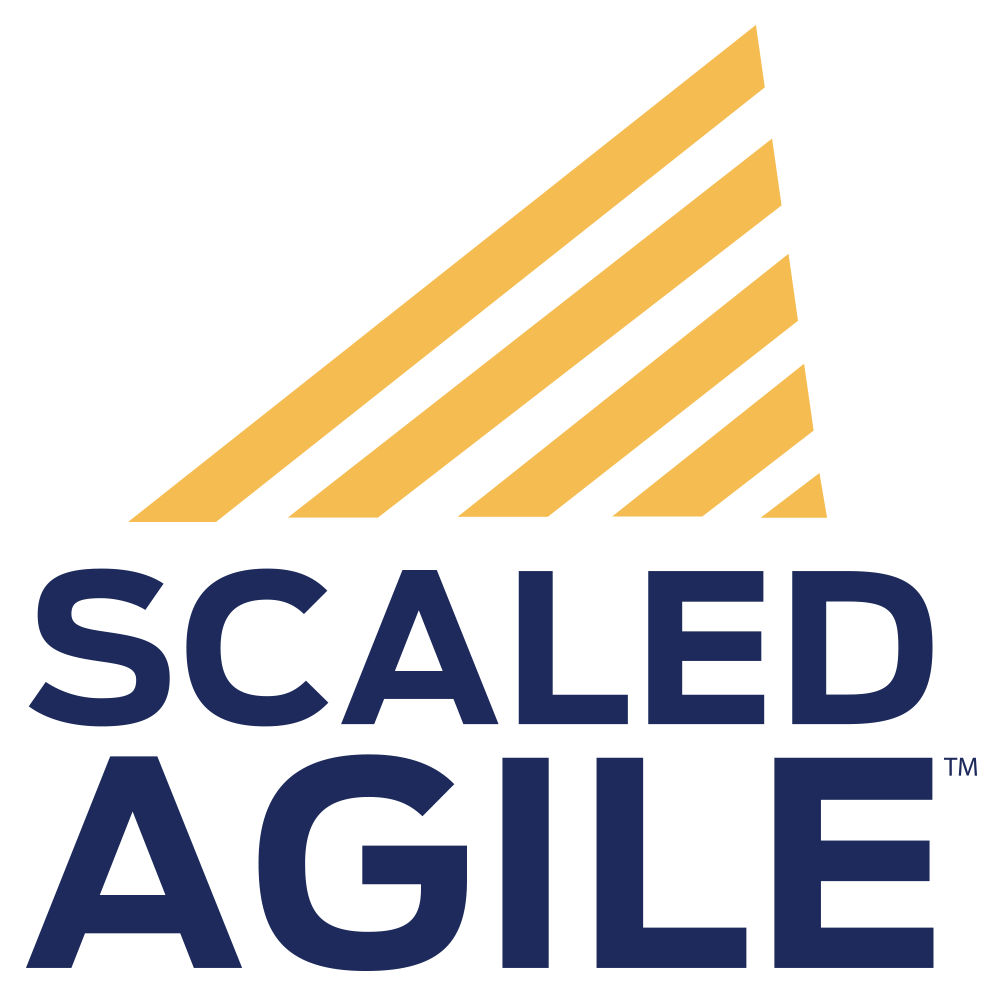 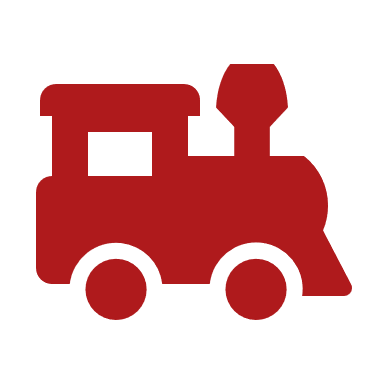 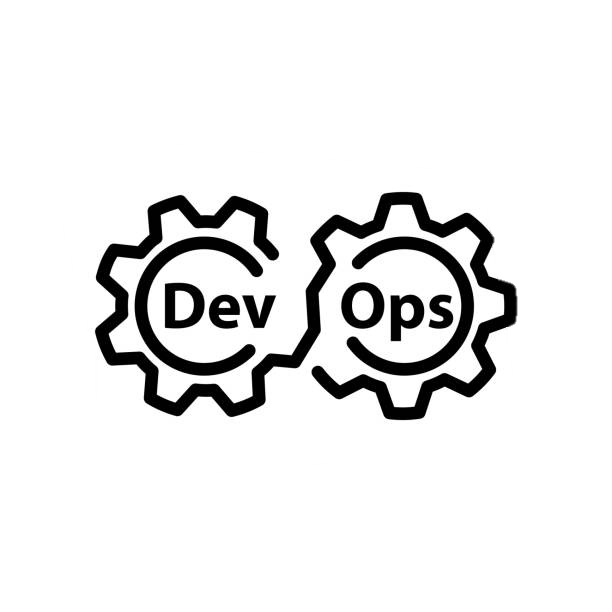 Scaled Agile Framework
37 Agile Release Trains
180+ DevOps teams
3
FOSS4G Baarle 2024
[Speaker Notes: Digitalization (IT + Business) 
Where IT and business work together. 
Sense of scale: 180 dedicated DevOps teams that are organized into 37 Agile Release trains (SAFe)
ART = group of Scrum teams working on a shared goal, product or service 
About half of Alliander employees are end users of our geoplatform

1500 FTE digitalization


Geo-information enables well informed spatial decision-making to effectively operate and optimize our energy distribution networks during the energy transition]
Alliander GeoPlatform
Vision & mission
“We provide the self-regulating central geo-information hub with smart, efficient geo-tools, making us indispensable for the energy transition.”
4
FOSS4G Baarle 2024
[Speaker Notes: 4 - three years ago:
We are in the midst of the transition from building end user applications to providing a platform and tools, building blocks for development teams, in order to speed up the development of information products (to speed up the energy transition)
 
Vision 
We provide the self-regulating central geo-information hub with smart, efficient geo-tools, making us indispensable for the energy transition. How do we want to achieve that?
Extensively Automated: Freeing up hands, so we can focus on delivering more value. 
Building blocks: Scaling up (acceleration) → from classic IT to a platform where everyone can develop product (Asset VT’s)
Central Hub: Platform → find + create + share]
Deel 2Open-Source Vector Tiles
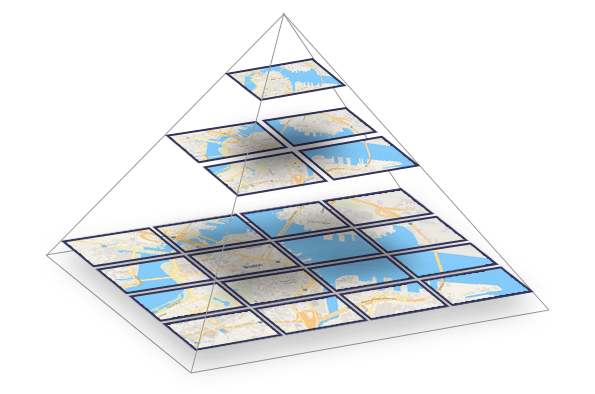 FOSS4G Baarle 2024
Use case
Open-Source Vector Tiles Alliander
Alliander Open-Source Strategy
Replace Esri Vector Tiles
Platform engineering
Customization vs. Blackbox
High Performance

Attribute Information in the Tiles

Generic Client Usability
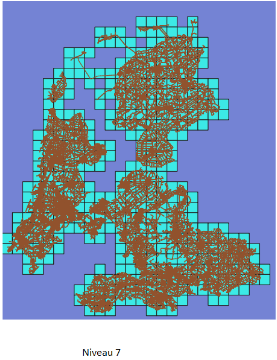 6
FOSS4G Baarle 2024
Vector Tiles
Explained
Efficient Data Delivery
Scalability and Performance
Interactivity and Customization
7
FOSS4G Baarle 2024
[Speaker Notes: Efficient Data Delivery: Vector tiles are designed to deliver map data efficiently by breaking down the map into smaller, manageable tiles. Each tile contains vector data for a specific geographic area, allowing for quick and efficient data transfer and rendering.  

Scalability and Performance: Vector tiles support scalable and high-performance map rendering. They allow for dynamic styling and rendering on the client side, which can adapt to different zoom levels and resolutions without the need to download new data.  

Interactivity and Customization: Vector tiles enable rich interactivity and customization of maps. Since the data is in vector format, it can be easily styled, filtered, and manipulated on the client side, providing a highly customizable and interactive user experience]
Components
Technical view
{..}
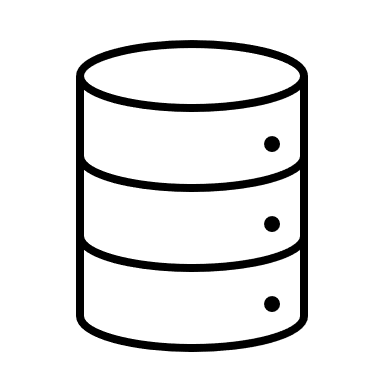 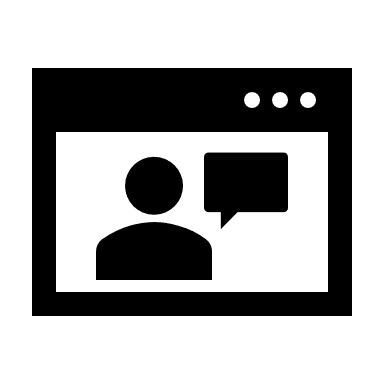 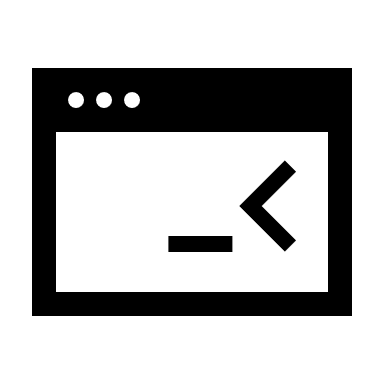 Postgres SQL 


Postgis Enabled
Assets
Tile Index (RD New)
VectorTile Configuration

Zoomlevels
Layers
Attributes
Tile API


Styles & Sprites
VectorTileServer
Client


Rendering / Styling
On Click Attribute Info
ST_TileEnvelope()
ST_AsMvt()
…/:tileset/:z/:x/:y.pbf
JSON {…}
JS
8
FOSS4G Baarle 2024
[Speaker Notes: RD Base Tile Index Matrix

Calculate Tile Envelopes for Alliander

Config: 
min / max lvl
Layers (160)
Primary attributes
Secondary attributes

Tile API:
- Simple x/y/z endpoint to fetch .pbf from s3 and deliver to the client
Custom endpoints for VetorTileServer Esri compatibility styles / resources and root.json’s


Client:
Styling
Custom Layerlist enable/disable layers
On Click attribute info]
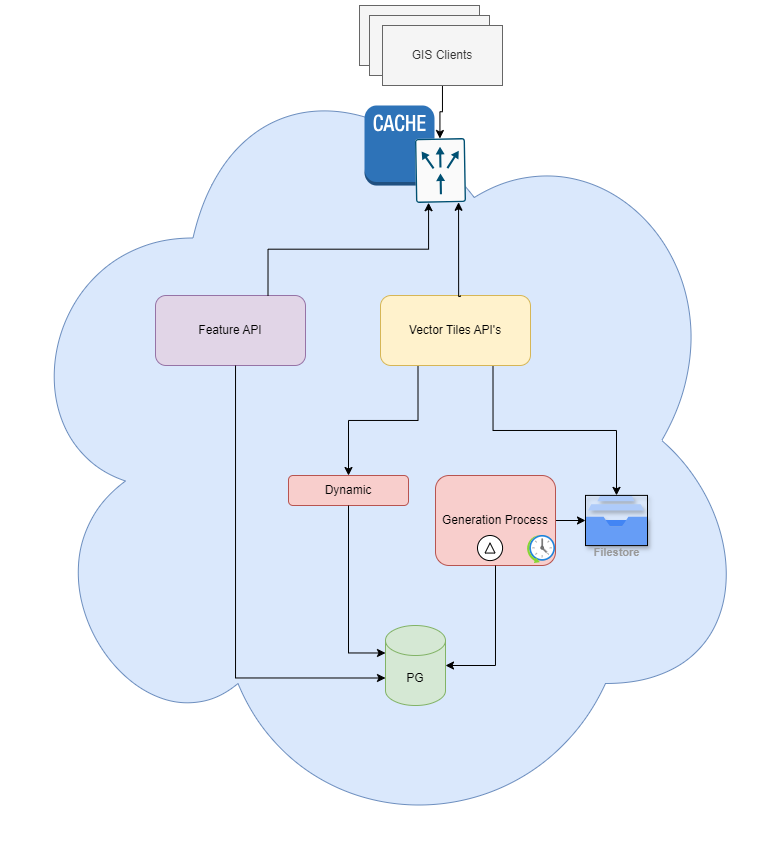 Components
Architecture
9
FOSS4G Baarle 2024
[Speaker Notes: Dynamic / Static or pregenerated with storage


Scheduled generation
Delta’s are possible

When Dynamic: 
Smal less used sets users/areas. Higher refresh frequency

When Pre-generated:
General Purpose, lots of users, diverse areas
High Available High Performance requirements – Daily or less refreshes

And / Or with caching]
Demo
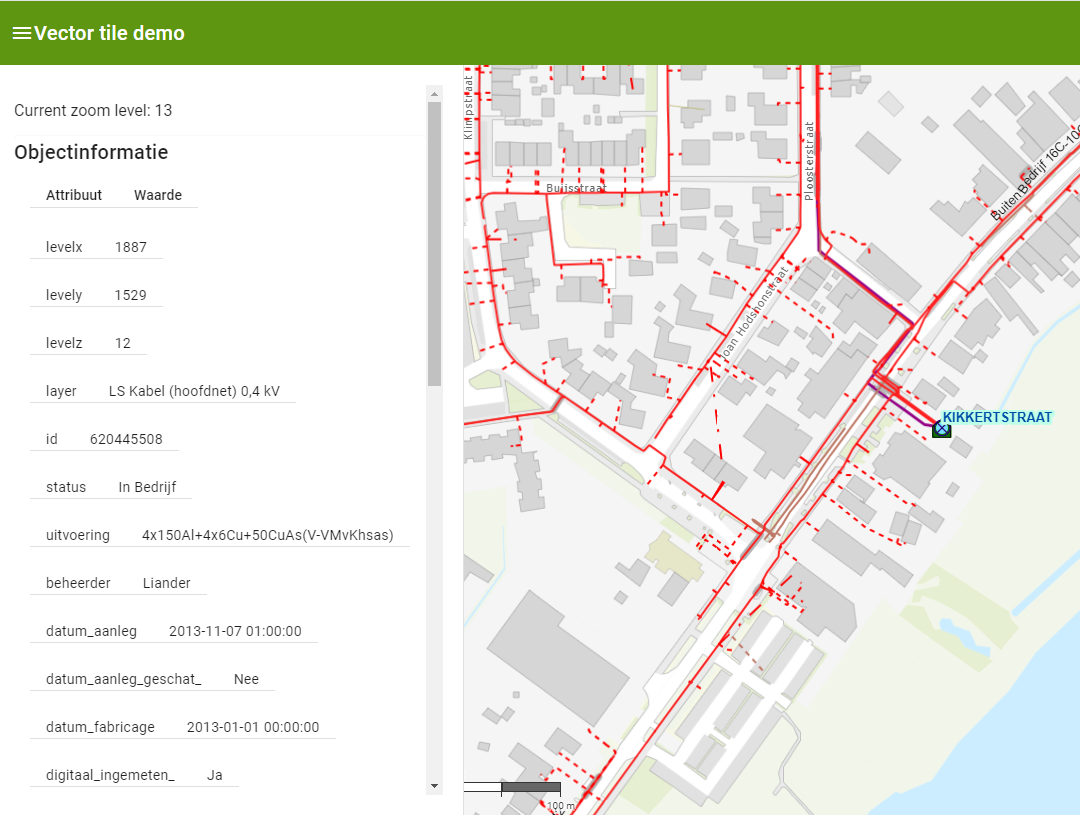 Electricity
FOSS4G Baarle 2024
10
[Speaker Notes: Dynamic / Static or pregenerated with storage


Scheduled generation
Delta’s are possible

When Dynamic: 
Smal less used sets users/areas. Higher refresh frequency

When Pre-generated:
General Purpose, lots of users, diverse areas
High Available High Performance requirements – Daily or less refreshes

And / Or with caching]
Achievements
Retrospective
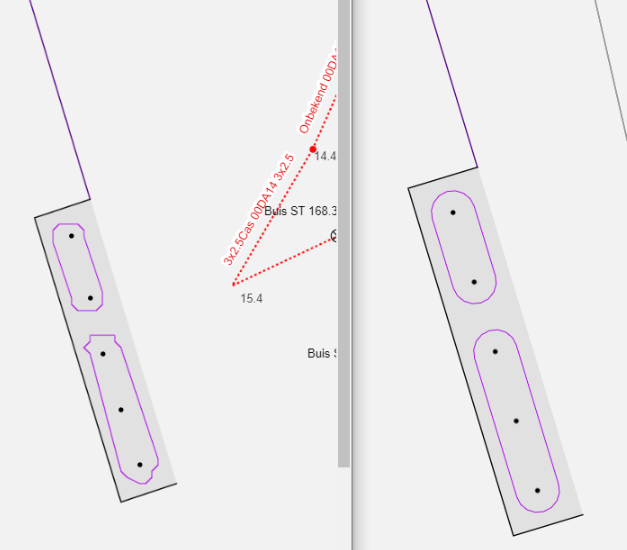 Irregular lines. Hard corners
Increased pixel size within tiles

  Overzooming in Esri maps js viewers
Esri requires a Tilemap


Generate a subset of the tiles
Attribute information available
Very Fast


Cloud Optimized Single File
Offline usability potential
FOSS4G Baarle 2024
11
[Speaker Notes: 240.000 tiles

Basis Assets compleet m et primaire attributen
4.1Gb

Basis Assets compleet met alle attributen
10.8 GB

Basis Assets Elektra compleet met pirmaire attributen en detail attributen op het laagste niveau
8.4Gb]